Closer To Thee
TAYLOR
8.8.6.6.6.4
6/8
Bb/F - SOL

Verses: 3
PDHymns.com
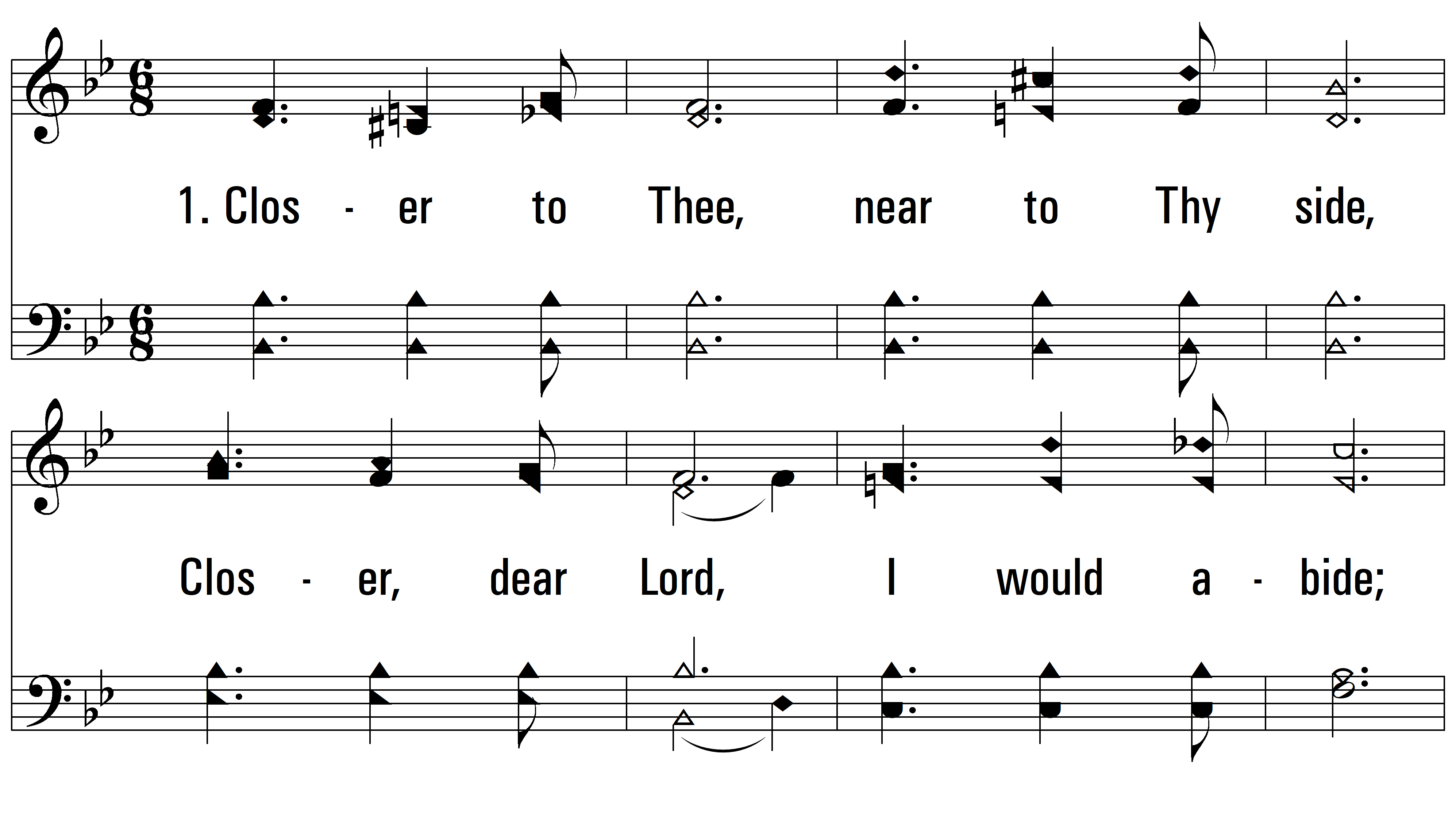 vs. 1 ~ Closer To Thee
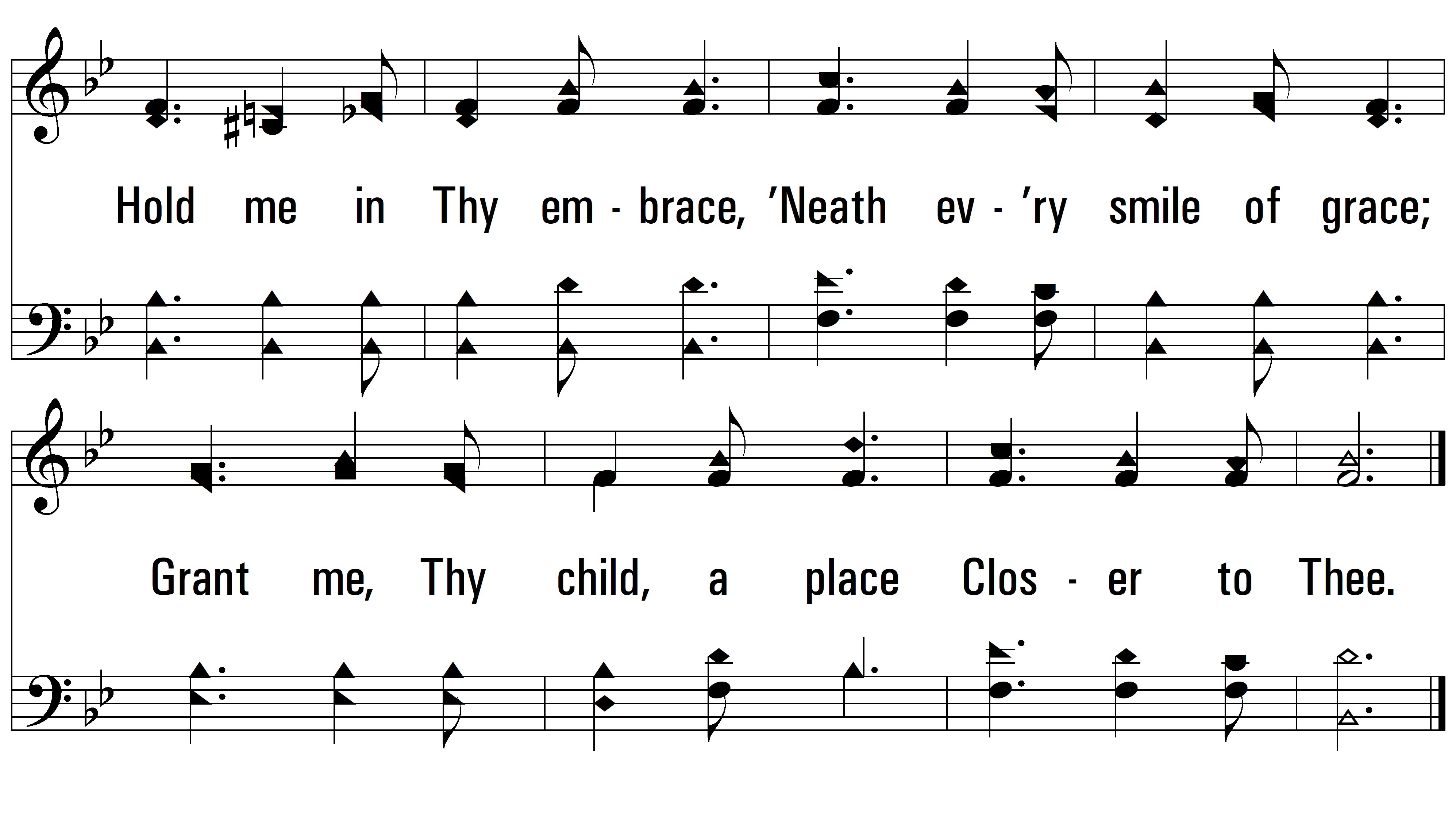 vs. 1
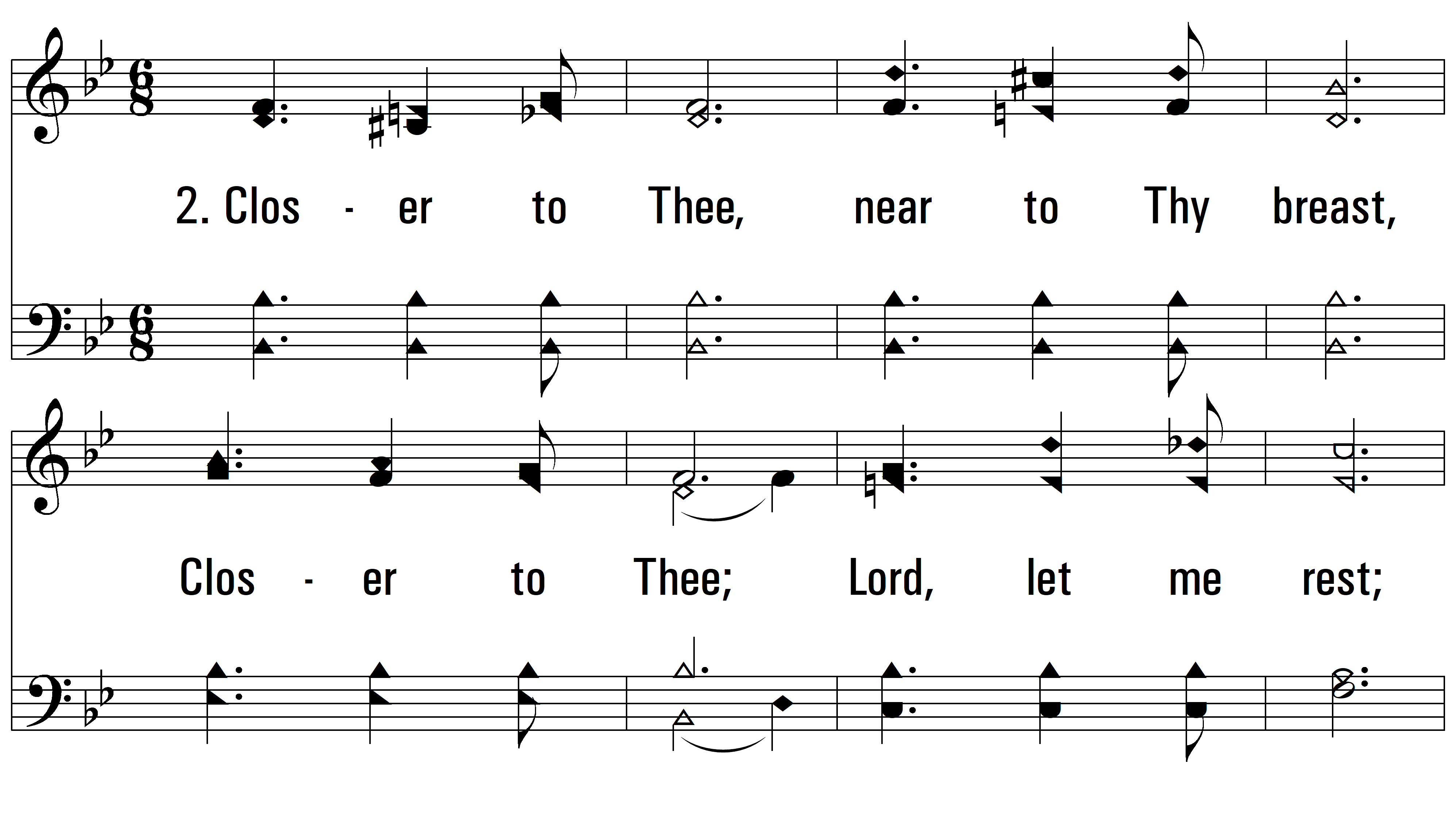 vs. 2 ~ Closer To Thee
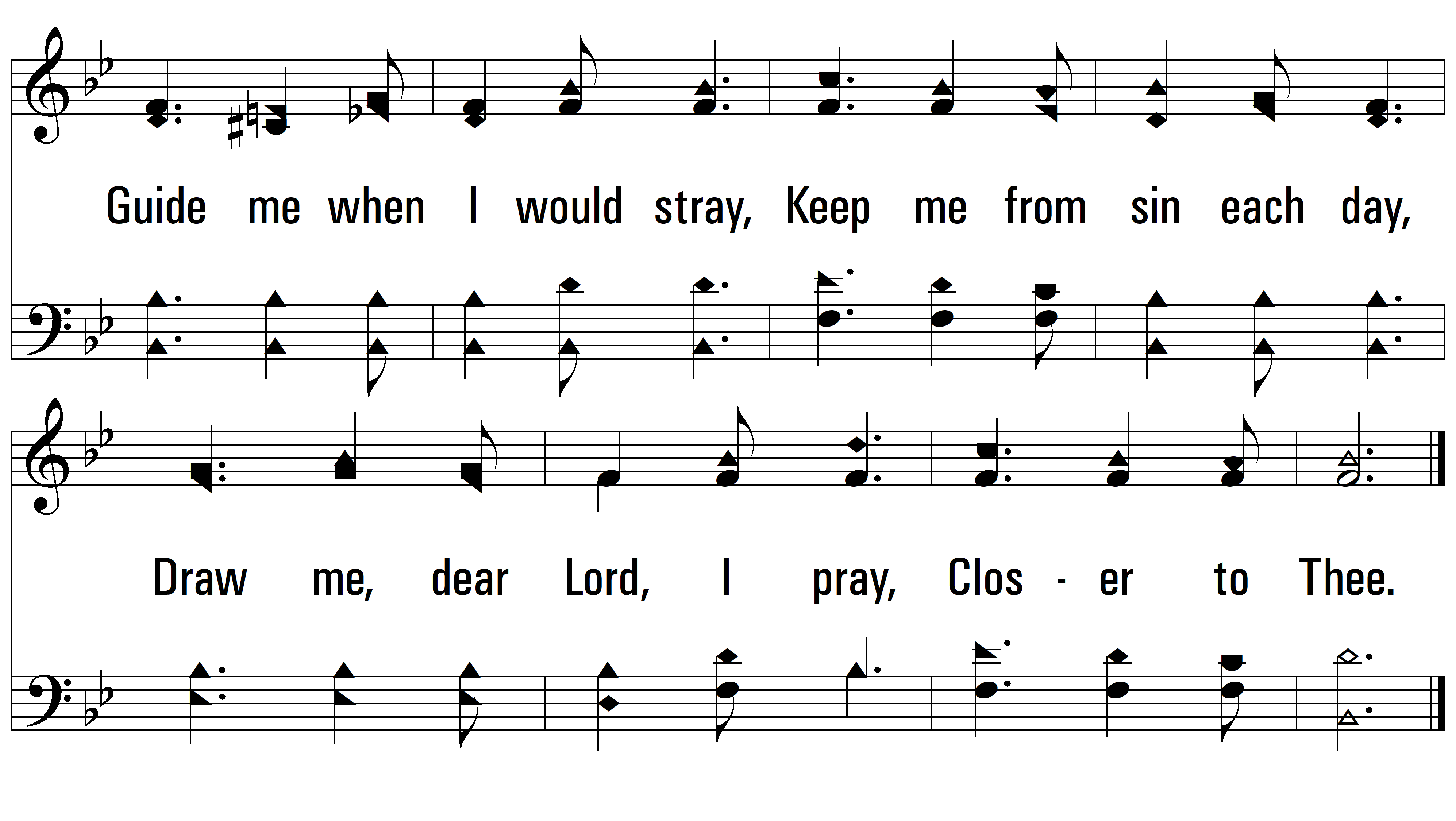 vs. 2
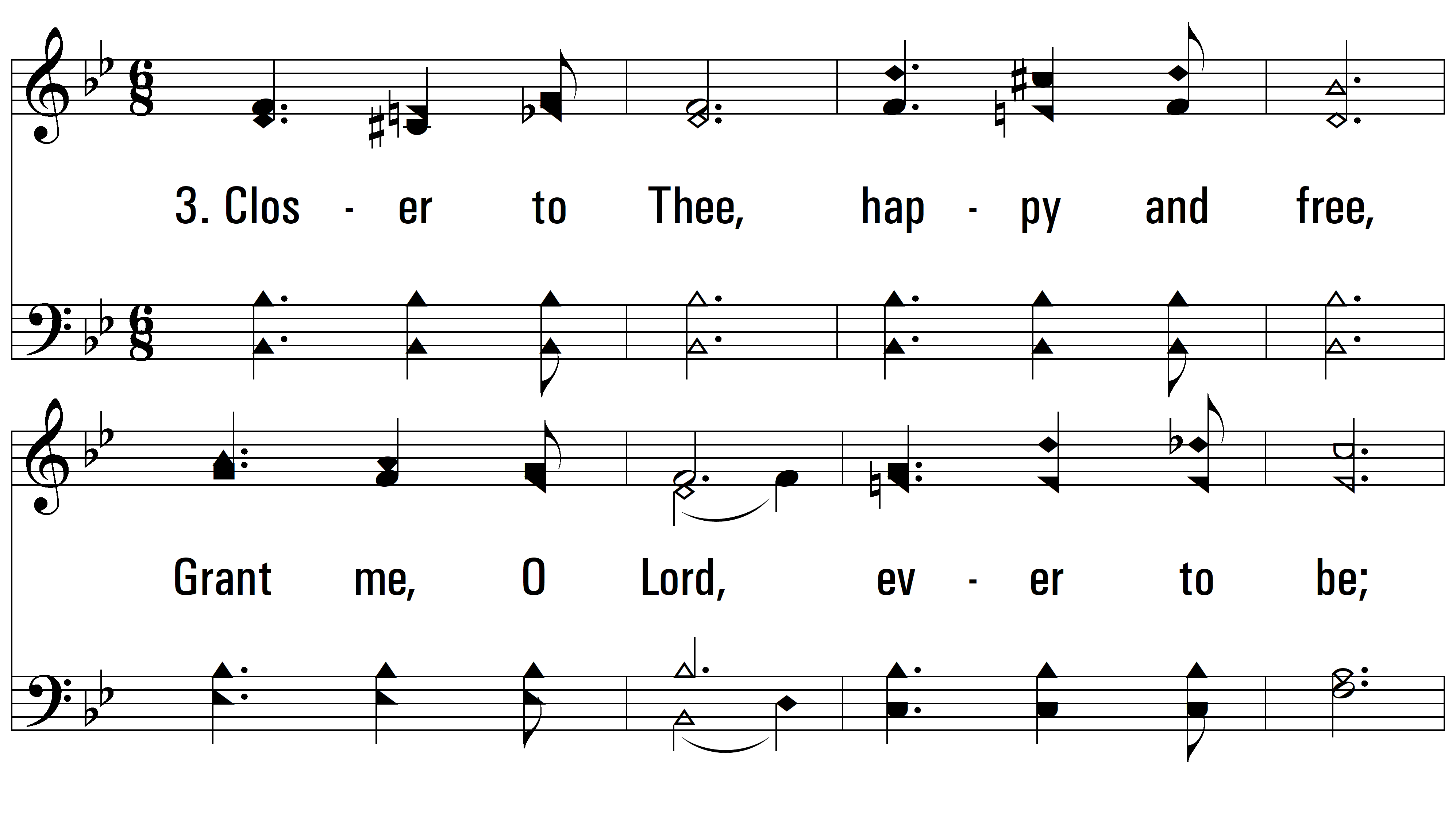 vs. 3 ~ Closer To Thee
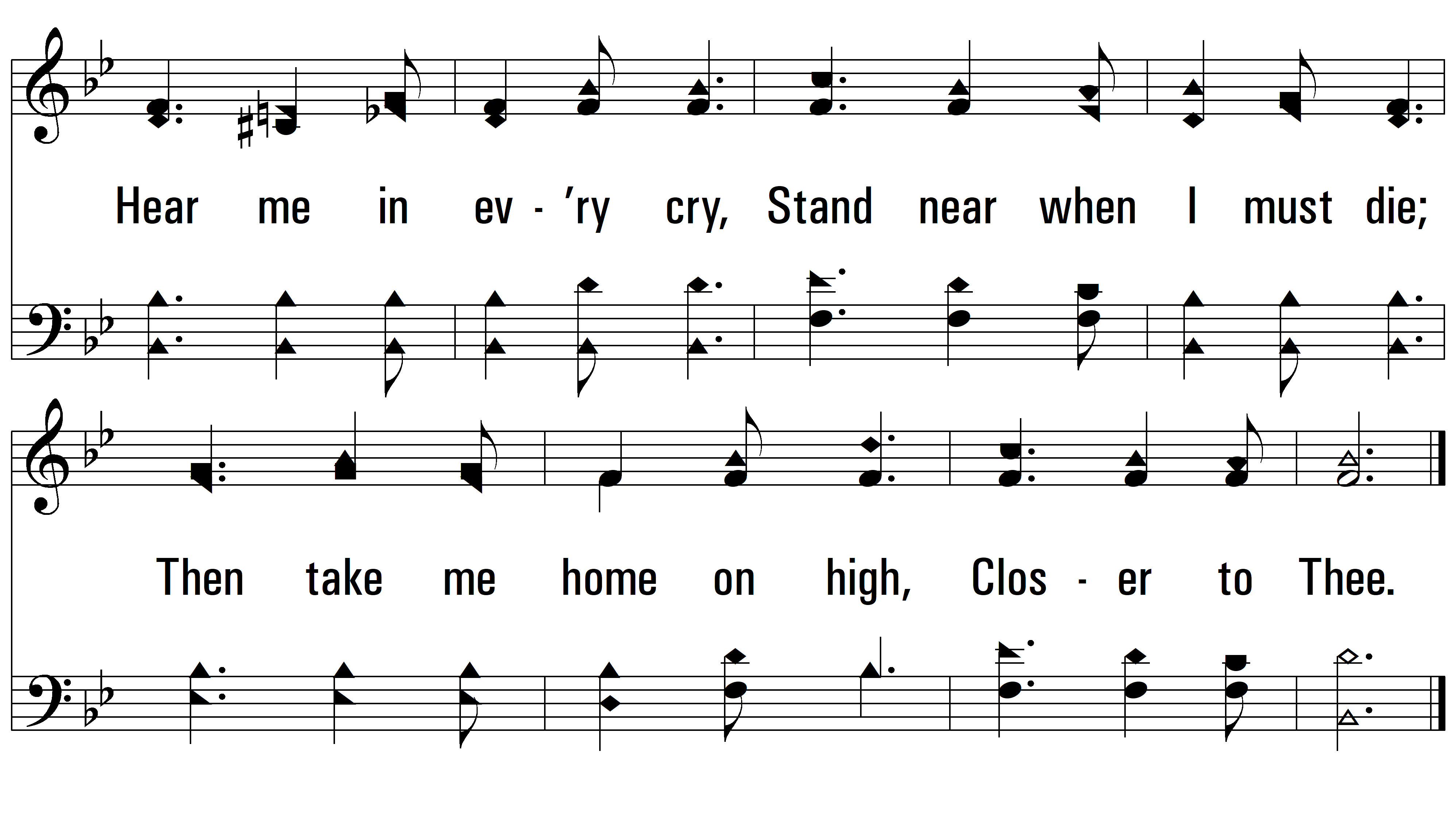 END
PDHymns.com
vs. 3